In the  name of God
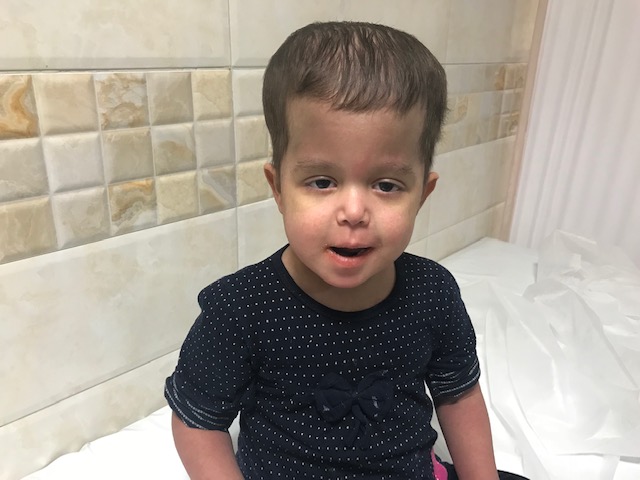 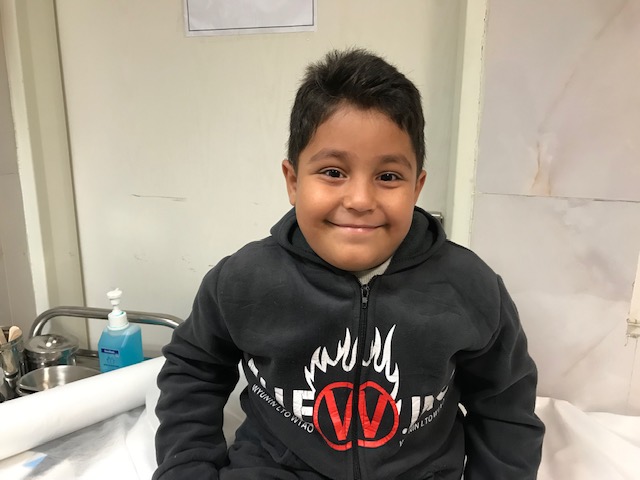 Allogenic  HSCT  in Congenital Sideroblastic Anemia
BIBI SHAHIN SHAMSIAN. MD
Etiology : Production , Destruction , Blood Loss
SIZE in CLASSIFICATION OF ANEMA
Classification  of MICROCYTIC ANEMIA
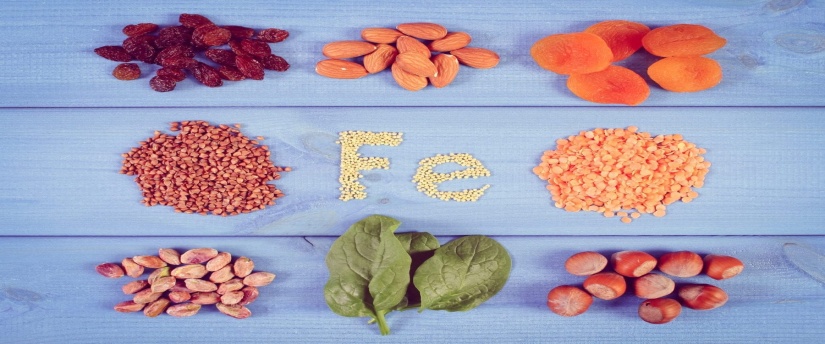 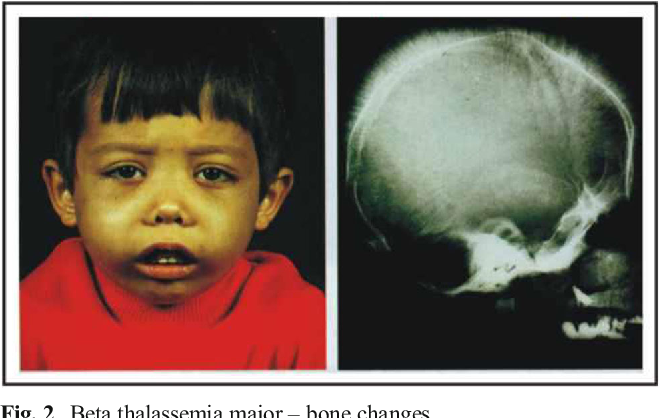 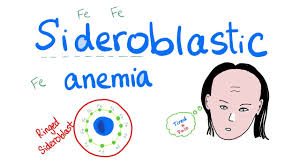 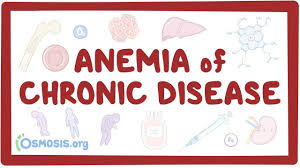 Sideroblastic Anemias
Heterogeneous group
Inherited (X linked , AR, Syndromic or non Syn) 

Acquired  :(INH , Chloramphenicol, Penicillamine , Lead, 
    Copper deficiency, Ethanol  
 MDS
Anemia of varying severity
Presentation  / CSA
Presentation :
Hypochromic –Microcytic anemia
Ineffective Erythropoiesis
Increased total body iron
Presence of large numbers of `Ringed' sideroblasts in the BM

Except : Some  rare  Syndromes -   Macrocytic :
Pearson's syndrome
(DIDMOAD) syndrome;  Diabetes Insipidus, Diabetes Mellitus, Optic Atrophy and Deafness
Ragers Syndrome Megaloblastic anemia, progressive sensorineural hearing loss, Diabetes mellitus
CONGENITAL SIDEROBLASTIC ANEMIA
BMA :RING  SIDERO+BLST
Diagnosis: Congenital Siderobalstic Anemia
Accumulation of iron-containing granules in normoblasts
RING SIDERO  + BLAST
Iron-laden mitochondria form a ring around the nucleus.
RS:  Bone Marrow
Ring must encircle a third(1/3) or more of the nucleus &  contain 5 or more iron granules
WHO International Working Group on Morphology of MDS (IWGM-MDS)
3  types of sideroblasts:

Type 1 sideroblasts: fewer than 5 siderotic granules in the cytoplasm
Type 2 sideroblasts: 5 or more siderotic granules, but not in a perinuclear distribution

Type 3 or ring sideroblasts: 5 or more granules in a perinuclear position, surrounding the nucleus or encompassing at least one third of the nuclear circumference.

Type 1 and type 2 are found in non-sideroblastic anemias. 
Type 3 is found only in sideroblastic anemia.
Congenital Siderobalstic Anemia Perls Prussian blue stain
PLAN –SA ????
Treatment???
XLSA- ALAS2: Piridoxin (B6)
XLSA & Ataxia- ABCB7 : refractory to pyridoxin

 Rogers Syndrome (AR) SLC19A2 : Tiamin - (B1)

Blood Transfusion & Iron Chelator Therapy  
 Allogenic  HSCT ???
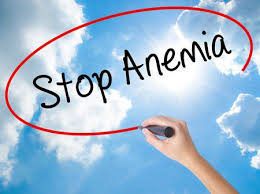 Hematopoietic stem cell transplantation (HSCT)
HSCT : an intention-to-cure treatment strategy in several:
Heriditary :
Hematologic disorders
Type  & sources of HSCT: Allogenic,   BM, PB , CB
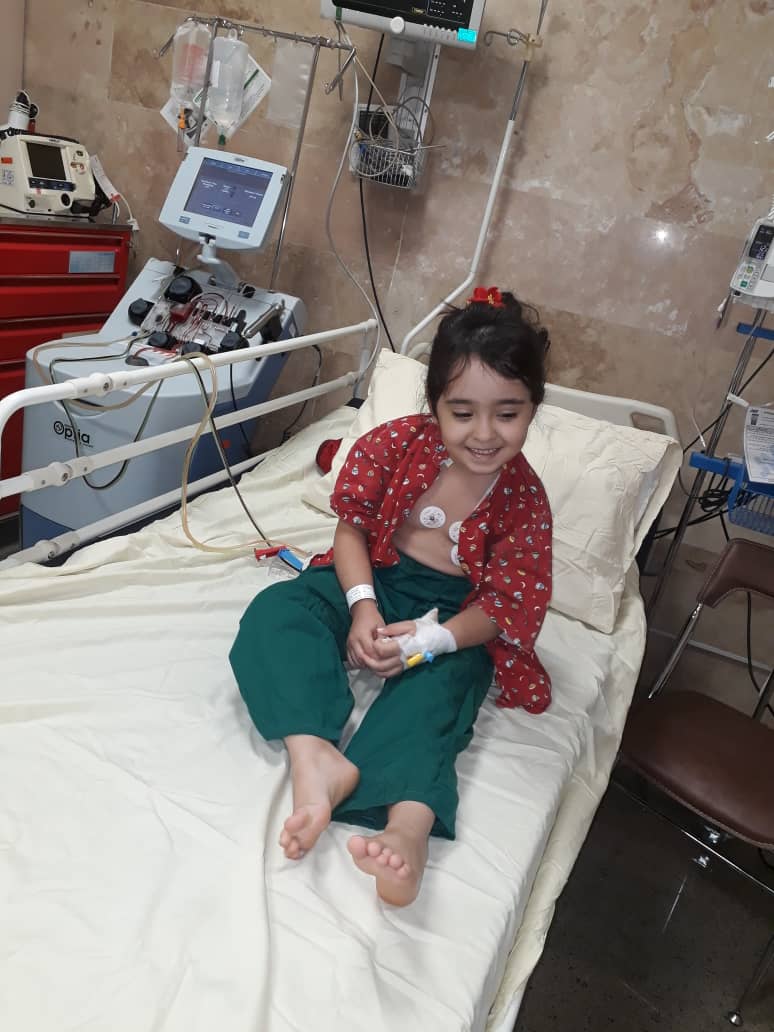 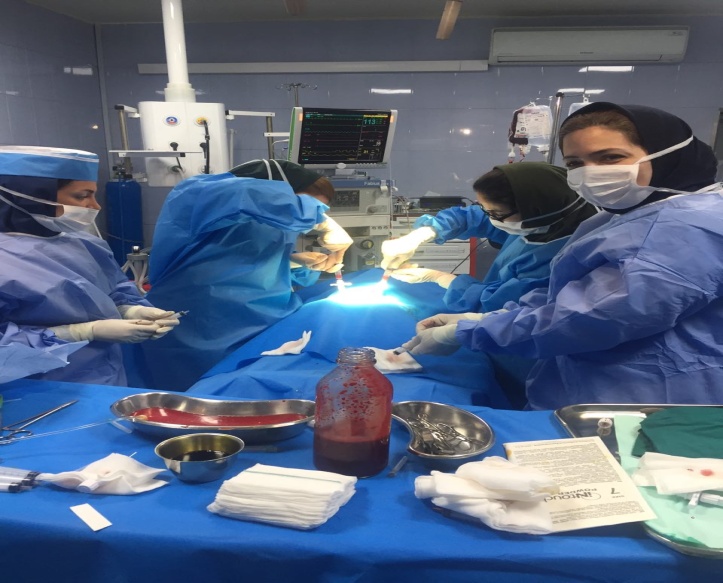 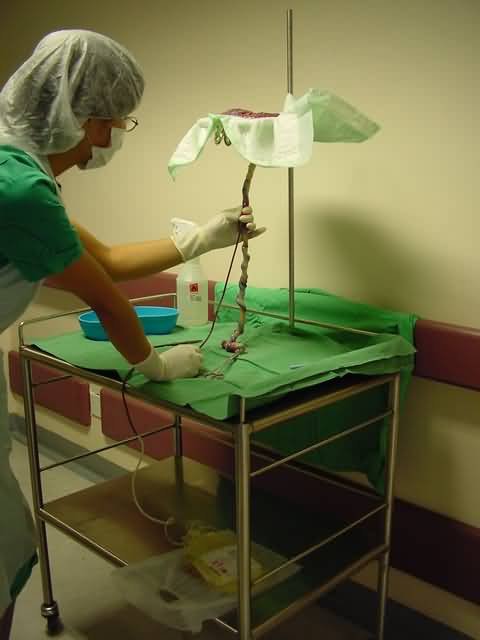 3 
Case presentation
Congenital 
Sideroblastic
 Anemia
   & 
HSCT
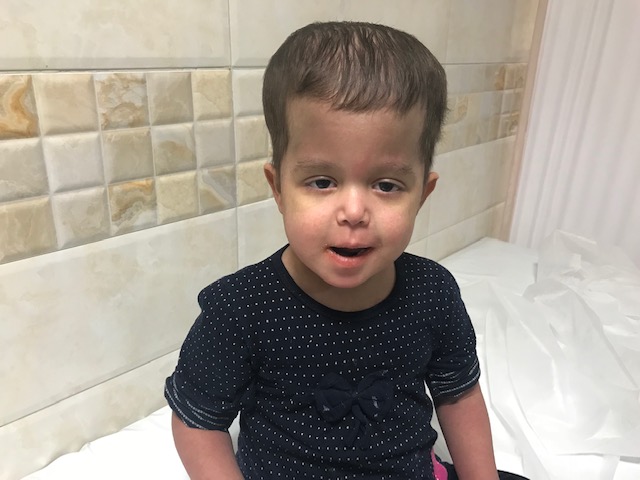 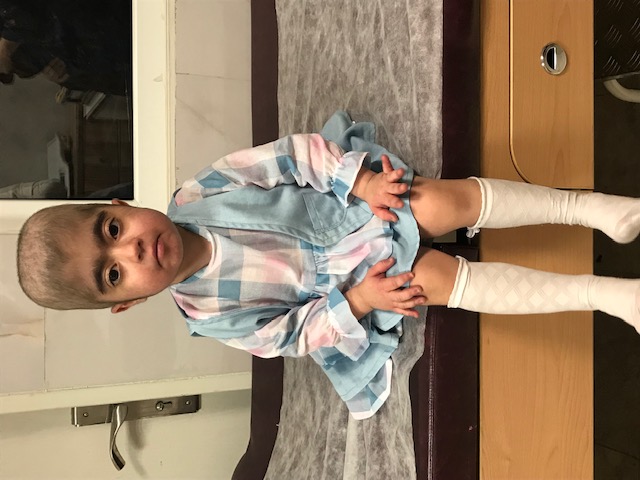 ALLOGEIC HSCT in Congenital Sideroblastic Anemia
P1:  Male  4 years . MSD : Sister . 9y  Bone Marrow(BM)
 P2:  Female  3 y.  MSD -Sister ,  12 years old.  Bone Marrow  (BM)
 P3 :  Female 2 Y .  MRD. Mother . Peripheral blood  (PB)
1 CASE
A3 –y old  girl, second  child       parents : First Cousin
presentation  2 mo old age, pallor(Hb 3 )- severe Hypochrom  Microcytic  ,no organomegaly
Follow  up: Splenomegaly, large  head &  Frontal bossing 
Treatment :  Blood Transfusion & Iron Chelator -Osveral
Age 3 mo: WBC :11.400  Hb: 6.4  MCV:  74  MCH: 25  Plate : Nl  Diff: NL 
  NO NRBC/ in PBS Retic : 0.1%
HbA:%92      HbF: 5.6 %       HB A2: %2.4 
CBC & Hb E   parents : Nl
LDH=338      Coombs: Neg          ADA; Nl 
SGOT  41 /SGPT 39      BILT/D : Nl          
 Feritin : 923
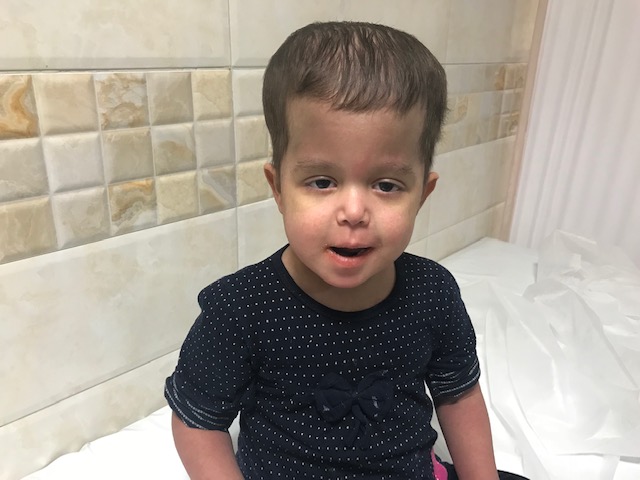 1 CASE
Mofid hospital :
BMA:  Nl Cellularity , Erythroied  series  increase  + Mild  Dys erythropoiesis
 BMA: (20-25 % cells  pos  for Ring Sidero blast type 3 Slightly increase Iron stores
Diagnosis :  Congenital Sideroblastic Anemia
Start treatment : Pyridoxin - B6   Po, IM ( 100-200mg)  ,No response
 Plan  HSCT ,  duo to no response to B6 , also Blood Transfusion dependency
 Refer  to  HSCT  Clinic
Hematologist Report
1 CASE
Large  Head  ( Frontal Bossing)

Skull X ray  & Brain CT: widening BM and  bones Widening diploic space of Skull.
Ca= 8.5    p= 5   ALK: 1138  Vit D = 36  PTH : Nl
Hypo  calcemia  + Rickets  : Treatment
 Mental : nL 

ECHO - EF : 70%
Ferritin :1153   
LDH : 740    
Coombs : Neg    AB Screening :Neg  
KT & LFT : Nl        GFR : 91
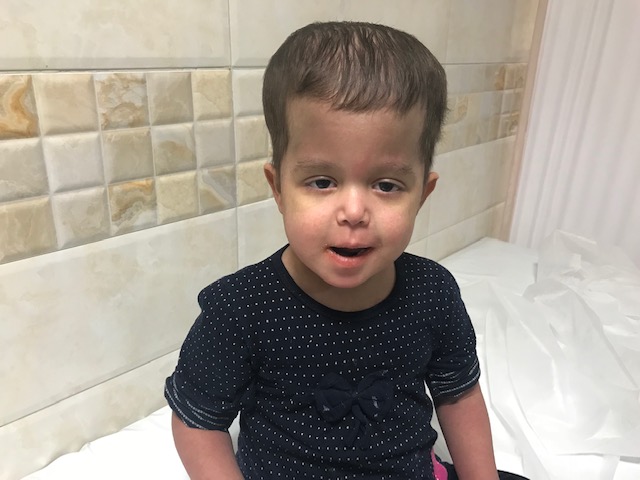 1 CASE
Plan ;  Allo HSCT at  age 3 Y 
 Admission , in HSCT ward
Chemo Condition :   Myeloablative(MA)
 Condioning: BU + CPM +Low dose ATG  ( 1.25 /kg x 2 days)
GVHD  Prophylaxia : MTX + Cyclospurine
Donor : MSD, Sister 12  Y, Full match ,BG O+ ,   CMV IgG  Pos           Reciep : B +         plasma depletion  2 20ml     
TNC/kg:4x108 /kg           CD34/kg:3x106/kg      CD3/kg:260x106/kg

Day 0: Stem Cell infusion( BM)   &    GCSF :  Day +10
Day +2 1: Engrafted
 Chimerism : 95%
1 CASE
Complications : 

GI GVHD  : Severe  -Diarrhea Stage 4 
Acute – Stage 4 & Chronic Skin GVHD
CMV Reactivation: 22000/ plasma 
 PRES  ( seizure):  Posterior Revesible Encephalopathy Syndrome ( hyper tension + seizure, duo to Cyclospurine + prednison)
Case1 - ACUTE  SKIN GVHD
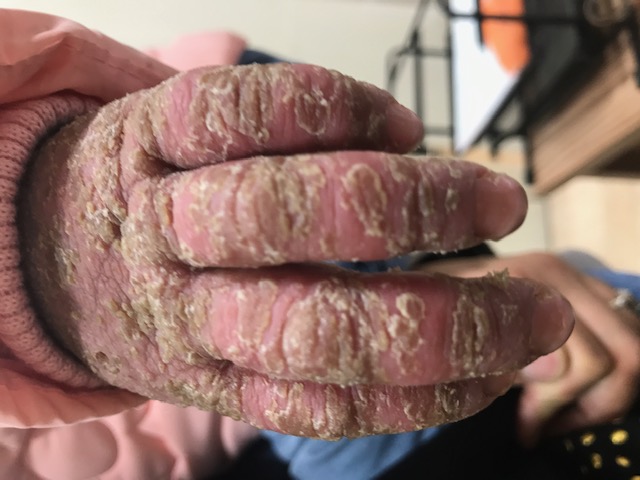 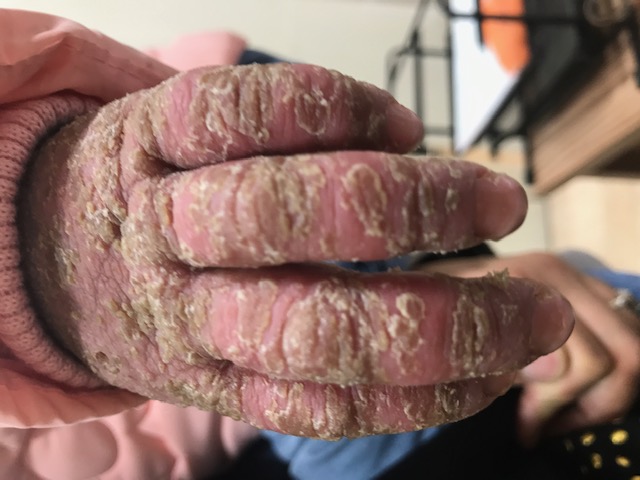 After  treatment of Skin GVHD  Follow UP: > 3 years :    CBC : Nl  . Off drugs  Chimerism:>95%Neurosurgery consult ( For cosmetic) : No indication
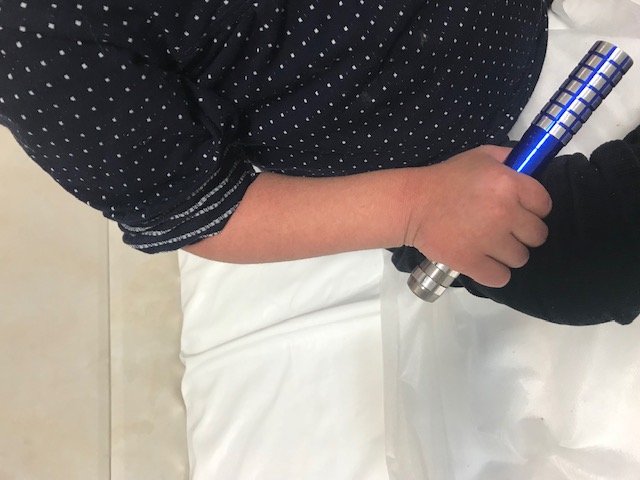 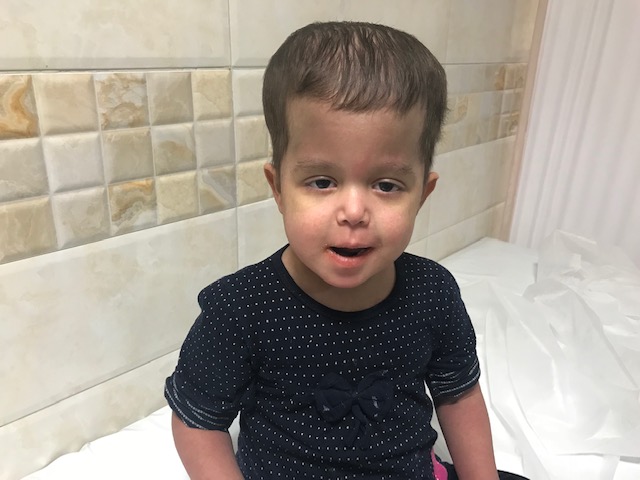 CASE 2
A 2 Y Girl     Paretnts : first cousin
1.5 mo  :pallor, (Hb: 4)  & blood transfusion  / Bahrami hospital 
Evaluation : Thalassemia even Gene analysis  :Neg   
 Regular BT & Iron chelator ( Exjade)
WBC : 2300   HB: 7  MCV:63  MCH : 19 Plate ;  Nl
Retic : o.5%          Hb E:  NL 
 SGOT/SGPT :191/105      BIL: Nl   Ferritin : 1560 
ADA: Nl (13) 
 
PE: No  Organomegaly  + Large head & mild  head deformoity
 Skull X Ray  & CT Brain :Thick  Diploic space of frontal bone is noted , duo to hematopoiesis
CASE 2
BMA : E hyperplasia ,Dyserythropoiesis 
BMA; pos for Ring sideroblast , no good for iron storage(dilute BM)
BMB  : Shift to the left of Erythroids
No response to B6, pyridoxin

Gene analysis, NGS SLC25A38   Hemozygote variant  in favour of Sideroblastic anemia . 
 Diagnosis : Congenital Sideroblastic anemia
Pathologist Report
Genetic Lab  Report
Sideroblastic anaemias : Heterogeneous group of disorders
SLC25A38 (Ch; 3p22.1),AR
SLC25A38 encodes the Erythroid specific mitochondrial Carrier protein, in  Biosynthesis of Heme
Pyridoxine-Refractory 
Clinical Course ;Very similar of Thalassemia Major
Treatment :Regular  Blood   transfusion  & Iron chelation. 
ALLOHSCT  : only curative therapy at present
 HSCT  should  be  considered for young patients with this congenital sideroblastic anemia
SLC25A38 CSA
Heriditary -Nonsyndromic types of CSA 

About 15% of   Mutations in the gene encoding the Erythroid specific mitochondrial inner membrane phosphate carrier protein
Most common :after X‐linked sideroblastic anemia( ALAS2)
  Most mutations are severe or complete loss‐of‐function mutations.
Severe anemia :at birth or in early childhood  & requires lifelong transfusions
CASE 2
Diagnosis : BT + Iron chelation therapy  CSA 
SLC25A38 CSA

 WBC: 7400   HB: 8.4    plate:642000   Retic : 1%   
Coombs: neg                      AB screening :Neg
 LDH 440                           BILT/D: Nl     
Ferritin: 1090
Ca: 10  P:5    ALK: 738         VIT D3: 31   
 ALT/AST: 46/6                    BILT/D: Nl
 EF: Nl      GFR:102              HBSAB; 238         CMVIgG:Pos
Case 2
Admission : 1/98
Protocol: BU, CY +Low dose ATG x2 days
GVHD  Prophylaxia: Cyclospurine + MMF                  GCSF: Day+10
DONOR:  Mother ,  MRD ,Full match, PB
 BG: A neg     Reciep: O+  D&R  CMVIgG: pos 
TNC/kg: 51x108/kg           D34/kg:30x106/kg      CD3/kg:1188x106/kg      Half cells was infused
Day 0  SC  infusion        Engrafted  : Day+18
Complication :Skin GVHD , Stage 3  Follow UP :On Cyclospurine  , NO GVHD  , Chimerism > 95%, ,
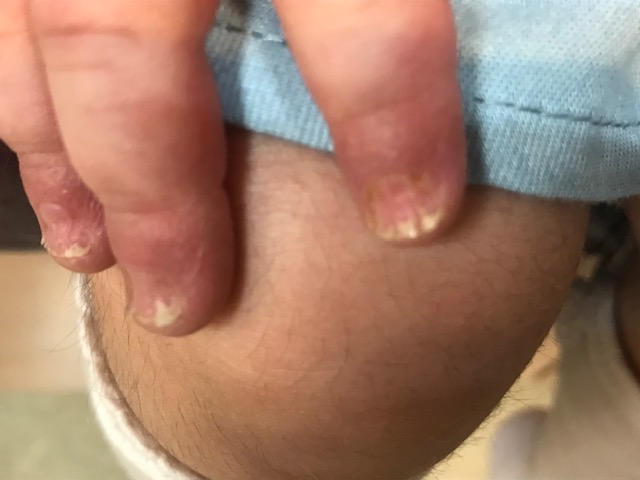 CASE 3
CASE 3
A 4 y old boy       parents : First cousin , Presentation -   severe pallor ,   2 mo old  age  
  Blood transfusion & Iron chelator ( Ferritin >2000)   in  Children Medical Center & Shiraz 
Hb Elec  Hb A :97.6    HBA2: 2.4   at  2 months old,
BMA  2 Times: 7 month ,Moderate Erythroied Hyper plasia  , suggestive sideroblastic anemia
WBC: 11000     Hb:8      PLT:347000     MCV: 78       MCH: 27   
Retic : 0.1%        LDH: 424         Ferritin :  1685        Coombs: Neg  
 Bil:0.6/0.2         SGOT/SGPT:155/160 
Sono : Splenomegaly
 No response to B6
CASE 3
Complication Blood transfusion

Ab screening  test (IDC)  K and E Positicve . 
Anti IgG C3d: pos  Anti IgG
N eg K neg E neg Blood transfusion .
 He recieved  IVIG , Corticosteroieds, 4 course of Rituximab
Resolution of alloimmunization and refractory autoimmune hemolytic anemia in a multi-transfused beta-thalassemia major patientJoseph Philip &  Neelesh Jain.  2014
Complicated cases of thalassemia:  Alloimmunization along with refractory autoimmunization leading to AIHA, are very difficult to treat. 

Corticosteroid drug therapy followed by IVIg and rituximab with the regular transfusion of extended red cell phenotype-matched blood is a very effective regimen for such patients.

This combined approach could be a good regimen for other complicated cases of Auto and/or Alloimmunization also, who require regular periodic blood transfusions.
CASE 3
17/12/98  BMA; All  Hemto cells  are present with evidence of maturation , E: 25%,  BMA , Staining for Sideroblast positive
 Plan : HSCT, Age of HSCT  :3 . 9Y 
 ECHO :60%   GFR:104

Ferritin :  3400 - 4500          LFT  :High 
Evaluation  for Iron  over load :  Liver Biopsy ; Heptic Hemosiderosis ( iron storage grade4+ ). no nodule formation ( Dr Nilipour)12/3/95
CASE 3
Admission In HSCT ward .
Chemo Condition:  BU ,CY + low dose ATG x 2 days
 GVHD -P: Cyclos + MTX + Methyl 
Day 0: Stem  cell infusion        Day +14 GCSF
DONOR: MSD , BM,Sister   Full match  ,9 years old      D&R CMV ;pos     BG:AB pos         HBsAB: 84    reciep: BG A+
TNC/kg:3x108 /kg       CD34/KG: 2x106/kg                
Day + 16  Engarftment
Chimerisnm: 90%
CASE 3
Complication :
CMV positive (Day +26)
PRES
 High Ferritin level : Desferal

 Now> 3 years
 Chimerism: 70%
Ferritin : 9/ 98 : 310
Iron Toxicity and Hemopoietic Cell Transplantation: Time to Change the Paradigm. Mediterr J Hematol Infect Dis. 2019; 11(1). Italy
Iron over load :Reactive oxygen species (ROS)
 Impair the stem cells clonality capacity, proliferation and maturation & Microenvironment
Important issue: Engraftment

Phlebotomy:Start once Engraftment is sustained &  preferably after immunosuppressive therapy ending
Deferasirox : 6 months post-transplanted :Deferasirox at a starting dose of 10 mg/kg/day for 52 weeks or until serum ferritin < than 400 ng/mL      on 2 consecutive occasions
 Both; same effect  in trials ???
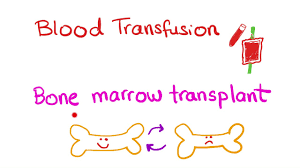 Reduced-toxicity ALLO-HSCT  in CSA.  Min Hee Kim.
Nonsyndromic types CSA: 
4 years old  girl , severe  anemia , 2 mo , Transfusion dependence, ALLO HSCT 
 Novel molecular defect in mitochondrial transporter SLC25A38
,  Modified reduced-intensity conditioning regimen:BU, FLU, Alemtuzumab (GVHD)
prophylaxis :MTX  + Tacrolimus
 Iron Overload:  Serial phlebotomy at 1 year post-transplant
Healthy 5 years post transplant.

Clin Case Rep. 2018;6:1841–1844..2018.USA
Biol Blood Marrow Transplant 22 (2016)
Congenital sideroblastic anaemia successfully treated using ALLO hSCT .Mouhab Ayas
3 children with CSA 
All: Hepatosplenomegaly
No response   to trial of high dose pyridoxine
Blood transfusion dependent 
Serum ferritin levels prior to SCT ; 856, 209 and 2047 mg/l
No liver biopsies were done
Ages at SCT , MSD   , BM  at 1, 2 and 8 years. 
Conditioning : CPM +Bu  +(ATG)
GVHD : Cyclosporin A & MTX 
 Engrafted, alive &  transfusion independent
British Journal of Haematology, 2001, 113, 938±939













British Journal of Haematology, 2001, 113, 938±939
HSCT in Congenital Siderobalstic Anemia
Mutations in genes involved in heme biosynthesis

Among  , 6 patients - CSA of undefined cause who were treated with HSCT, 
5  received MA conditioning with Bu-Cy +/− (ATG)

 1 patient,  with comorbidities ; conditioning  : FLU  low‐dose TBI , & ATG. 
 Despite full engraftment, he succumbed to GVHD and prior iron overload on day +190.


Biol Blood Marrow Transplant 22 (2016)
Nonmyeloablative allogeneic HSCT for congenital sideroblastic  anemia..2003. USA. BC Medeiros.
Non Myeloablative Allogeneic HSCT : 22 years old  
Allo-grafting
Complete donor chimerism was observed day +131.
 Early after transplant, transfusion independent
  iron chelation: phlebotomy
 On day +190: Death
Free Radical Biology and Medicine 133 (2019) 179–185 Pathophysiology-HSCT
Gene  Mutations  , 3 Subtypes

Heme biosynthesis
Iron–sulfur (Fe–S) cluster Biosynthesis
 Mitochondrial protein synthesis
T. Fujiwara, H. Harigae Free Radical Biology and Medicine 133 (2019) 179–185Heme Biosynthetic pathway in Erythroid Cells
Classification / Sideroblastic Anemias.
Hereditary Syndromic conditions: 
X-linked  CSA  &  Spino cerebellar Ataxia (ABCB7)
Myopathy, Lactic acidosis & Sideroblastic anemia (  MLASA1-PUS1, MLASA2-YARS2)
Ragers synrome :Thiamine (B1) –responsive  Megaloblastic  Anemia,Germline mutations / SLC19A2
Pearson marrow-pancreas syndrome( Mitochondrial DNA deletion)
Acquired Sideroblastic Anemias: 
Drug-(Isoniazide ,…………. Ethanol)
MDS : RARS, RARS-T
Congenital Sideroblastic Anemia
ALAS2  XR (δ-amino levulinic acid synthase 37%)
 LC25A38-AR 15%
SLC19A2 AR 
 Other : PUS1,   ABCB7 , GLRX5
Gene  Analysis :%40 of cases of CSA remains unexplained
Next-generation sequencing technology
&
Gentic Consult
Ring sideroblasts and sideroblastic anemias Mario Cazzola
ALAS2  37%

XLSA : (Xp11.21) , Hemizygous males 
Hypochromic Microcytic anemia
Germline mutations in the Eerythroid-specific ALA synthase gene (ALAS2)
Ineffective Erythropoiesis & secondary iron overload 
Most patients with XLSA are responsive, to pyridoxine


Haematologica | 2011; 96(6)
Conclusion
Some  patients
  in  group of CSA  may be cured BY HSCT
THANK YOU